Самое полезное - молоко
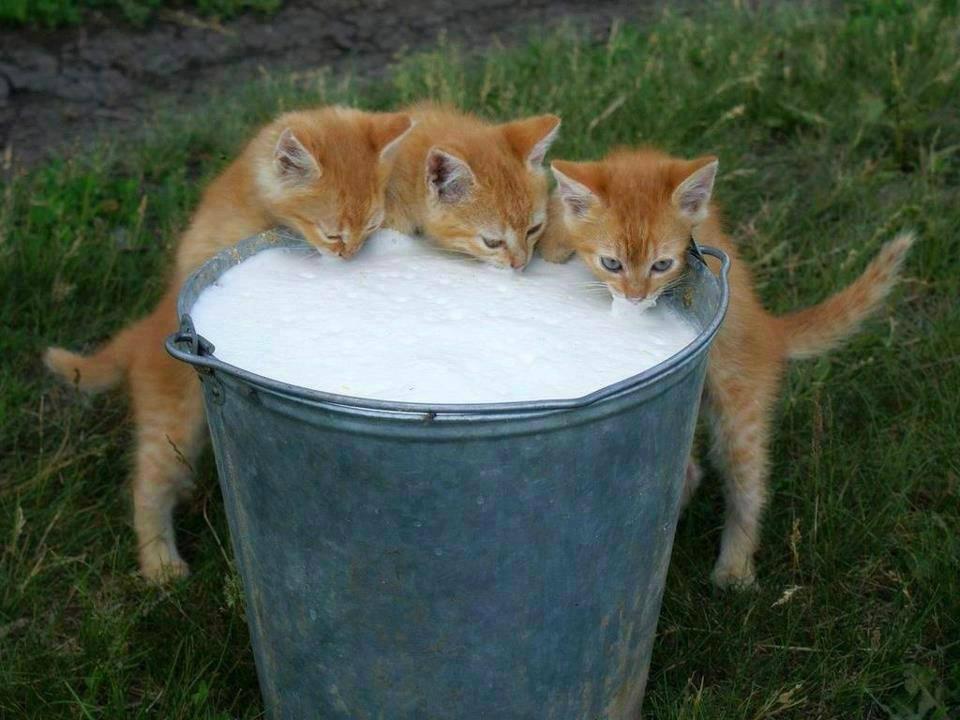 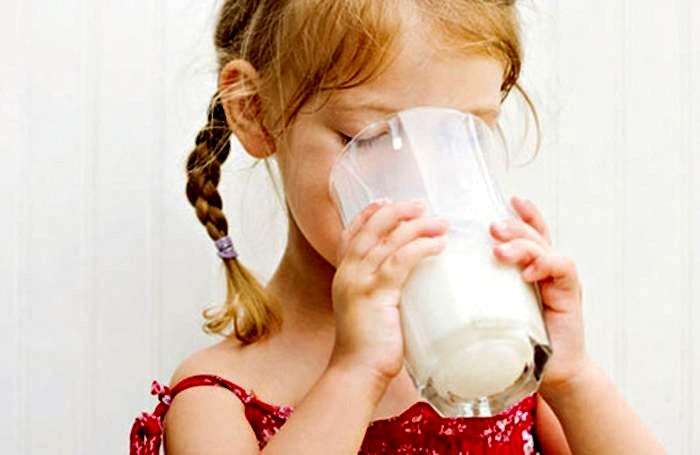 Составил: воспитатель Мудрая А.А.
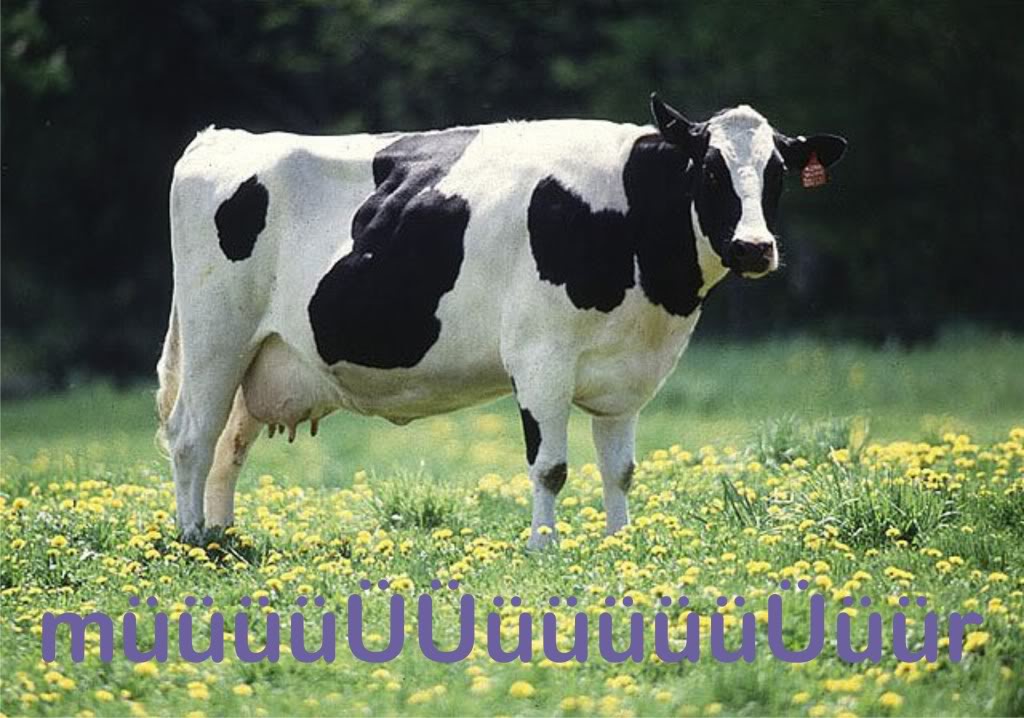 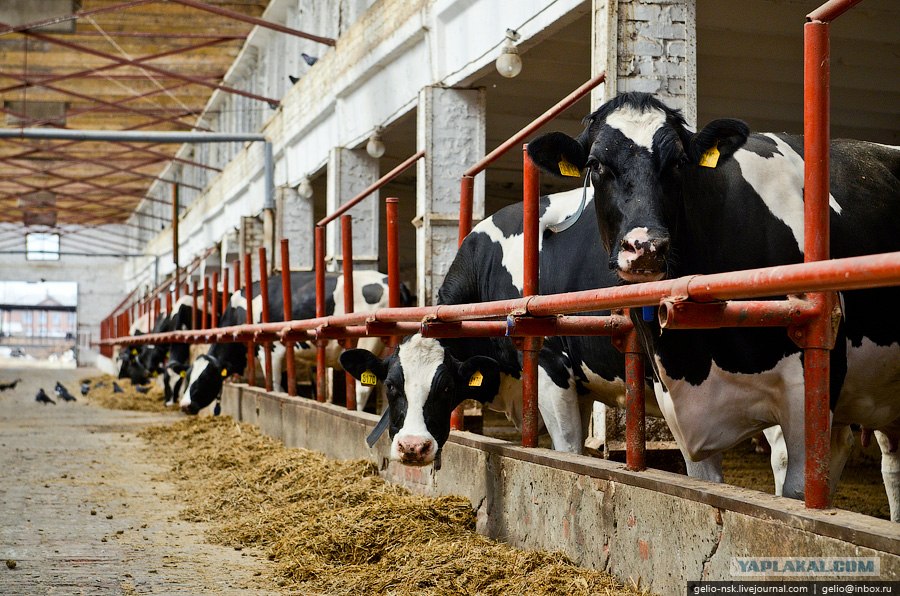 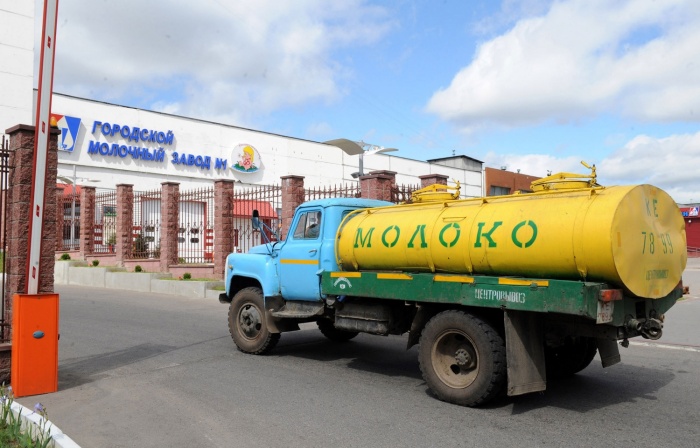 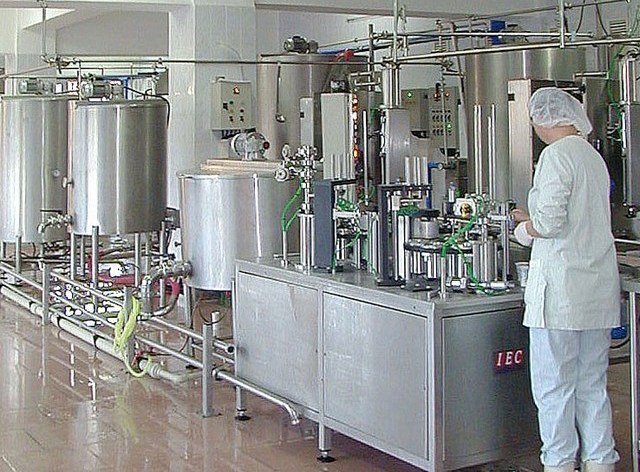 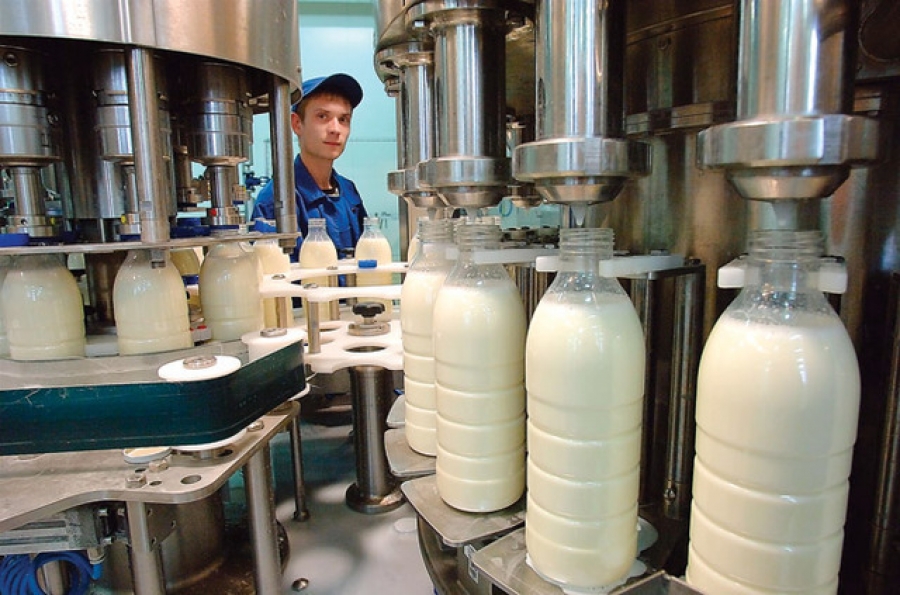 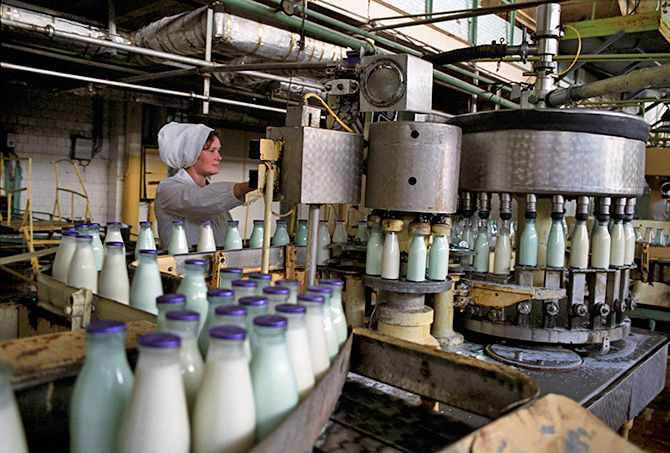 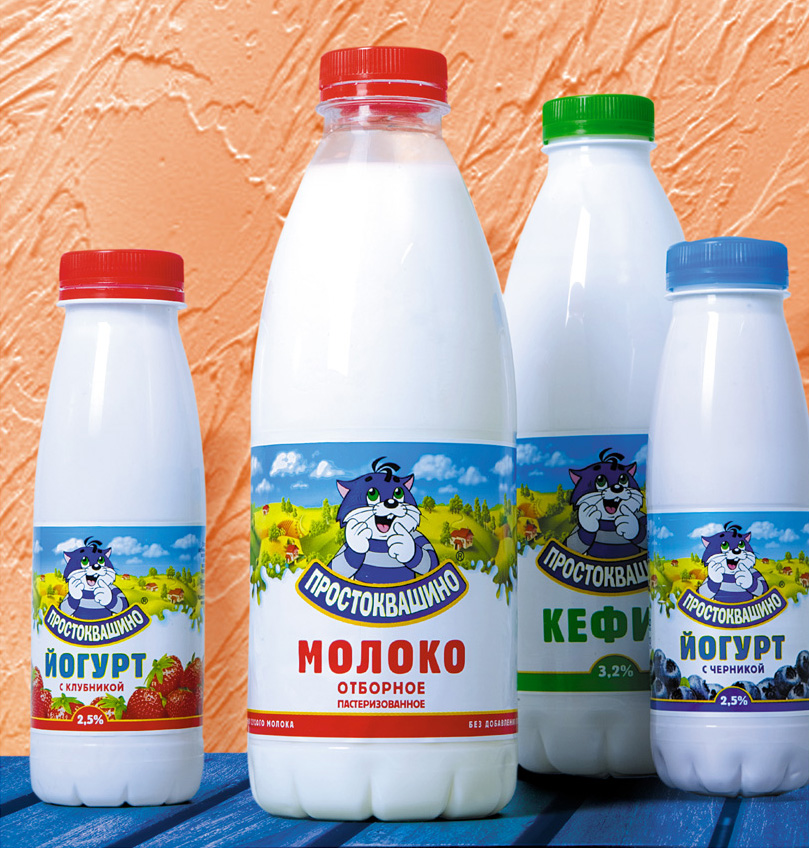 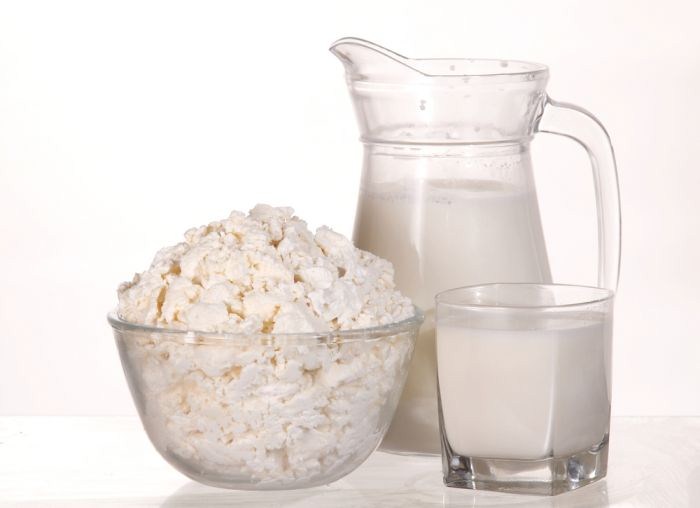 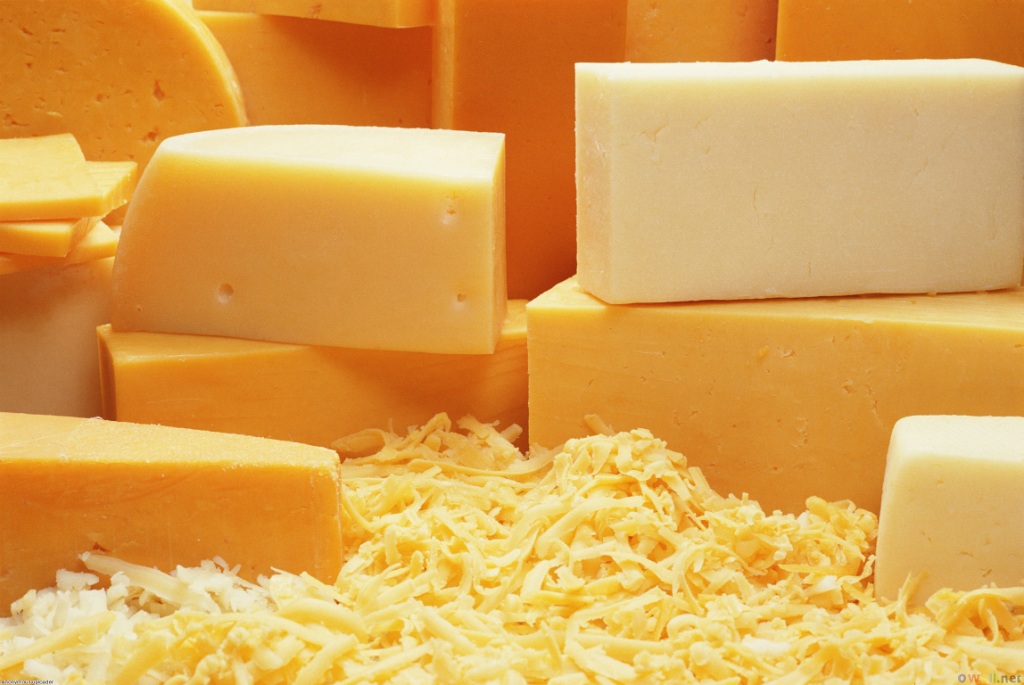 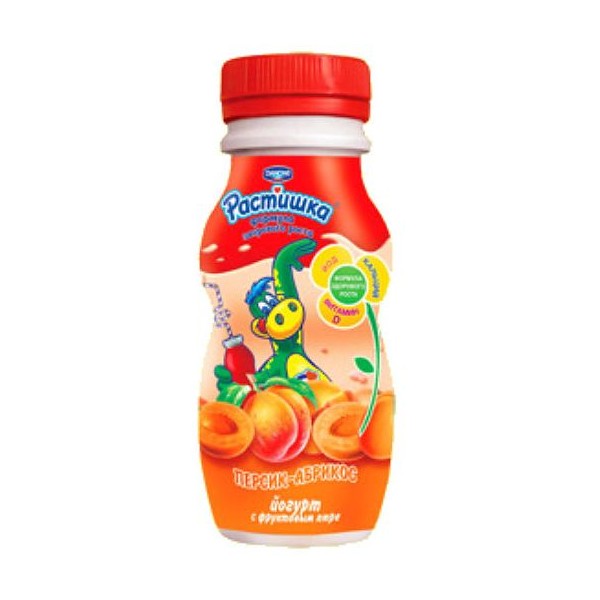 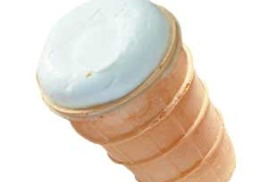 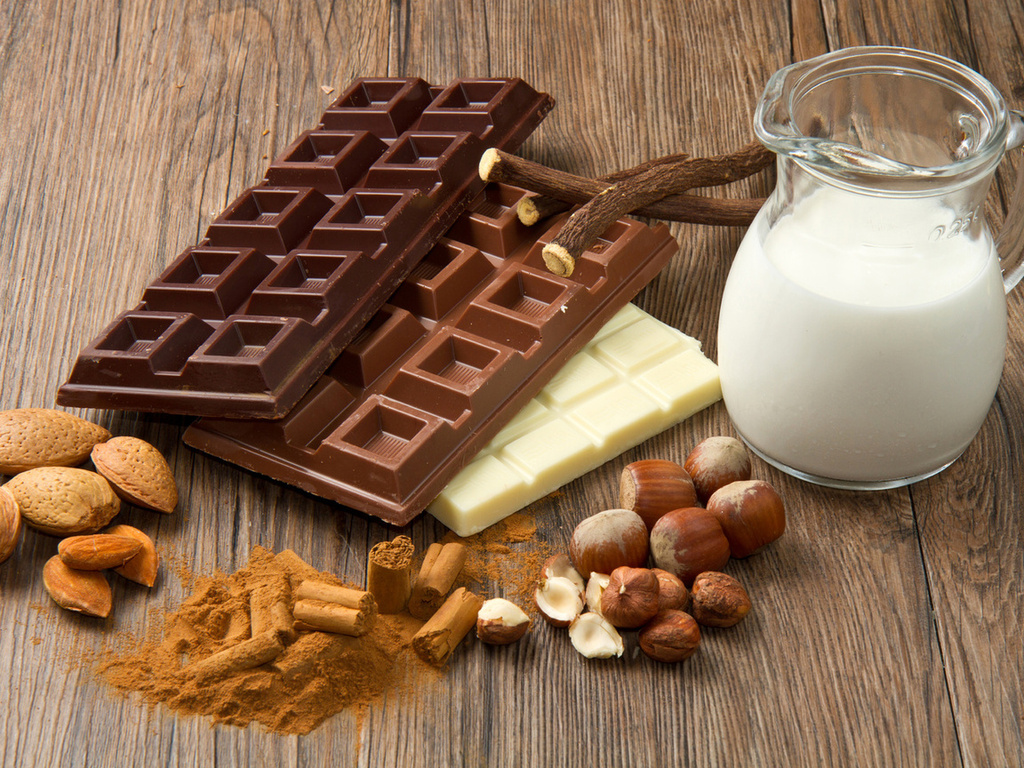 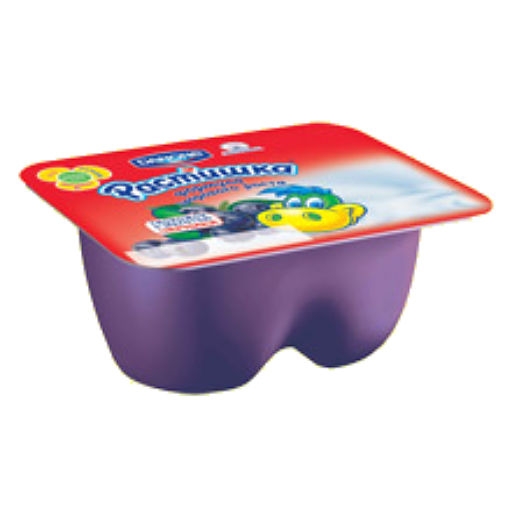 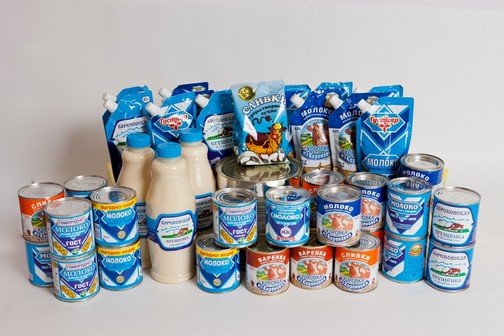 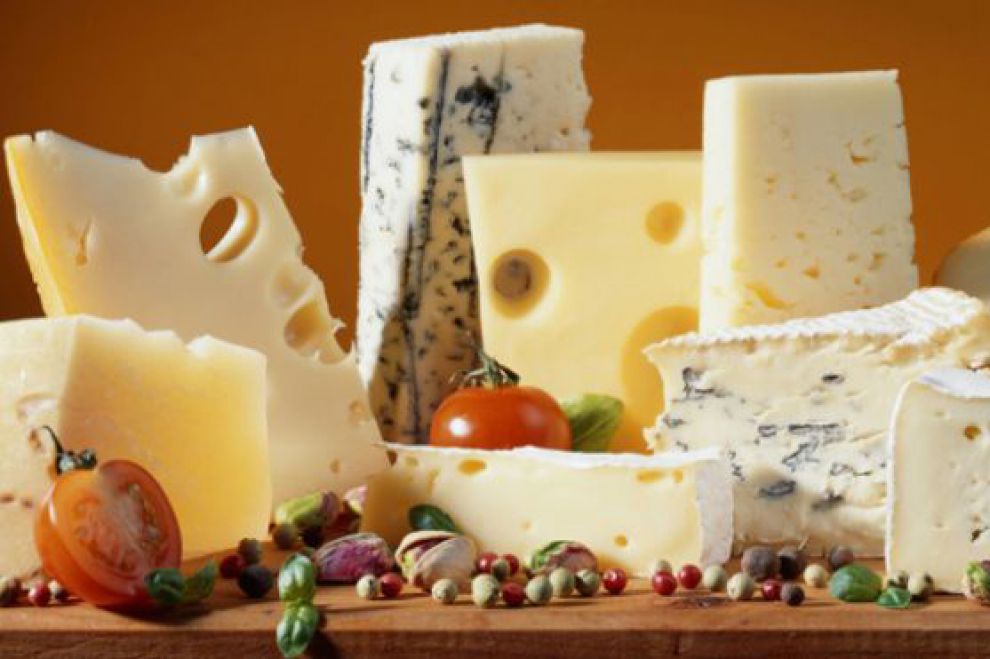 Спасибо за внимание